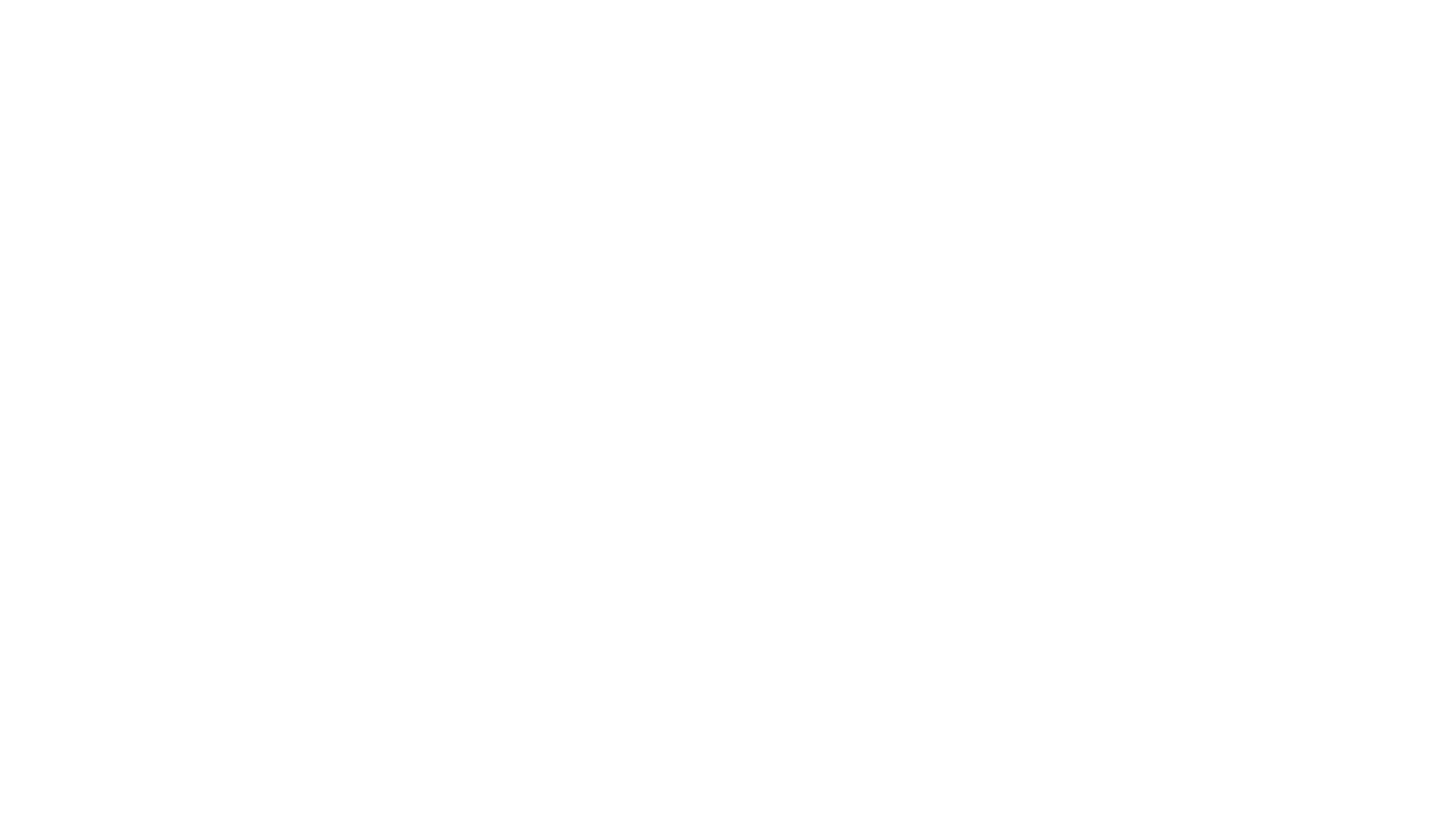 Bezpieczeństwo w internecie
Aleksandra Gaca 7e
Maju, co mogę zrobic żeby zwiększyć swoje bezpieczeństwo w internecie?
Przede wszystkim zadbaj o dobre hasło, np. zamiast napisać pieczątka, zapisz p1ecza7ka(brak polskich znaków jak i zamiana liter na liczby)
Powinieneś też zakryć kamerkę taśmą. Czy też sprawdzić ochronę bezpieczeństwa aplikacjii czy banków, z których korzystasz.
Dobrze by było gdybyś myślał dwa razy zanim coś wrzucisz do internetu. Pamiętaj, to co raz opublikujesz zostaje w sieci na zawsze, nawet jeżeli usuniesz ten wpis czy zdjęcie.
Możesz również zainstalować program antywirusowy. Jednymi z najważniejszych zasad bezpieczeństwa w sieci są odwiedzanie tylko sprawdzonych i zaufanych stron oraz uważanie nieznajomych przez internet(najbardziej narażone są dzieci na tego typu ozustwa internetowe).
Dziękuje, teraz na pewno będę „poruszał się” bezpeczniej w internecie.
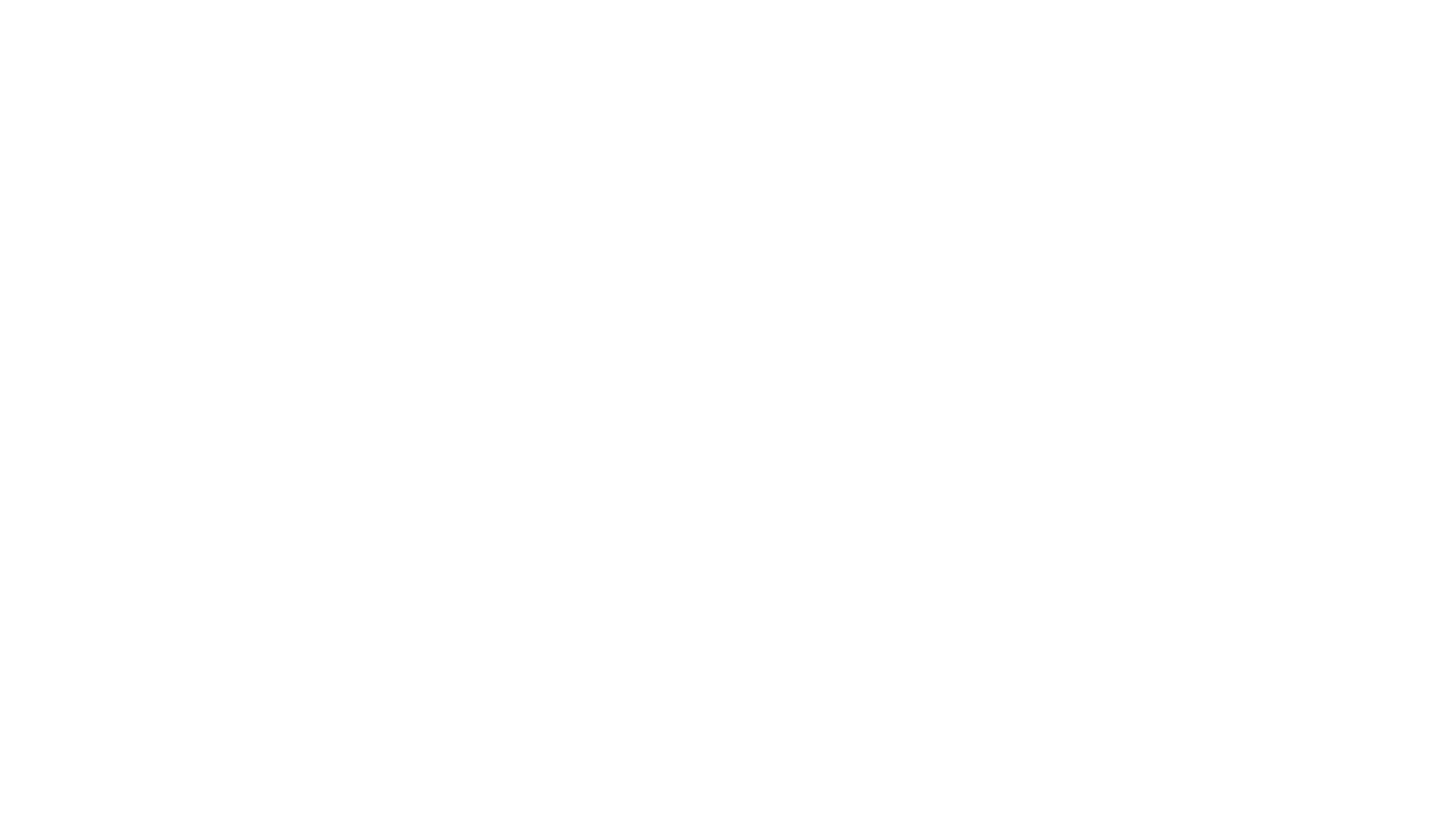 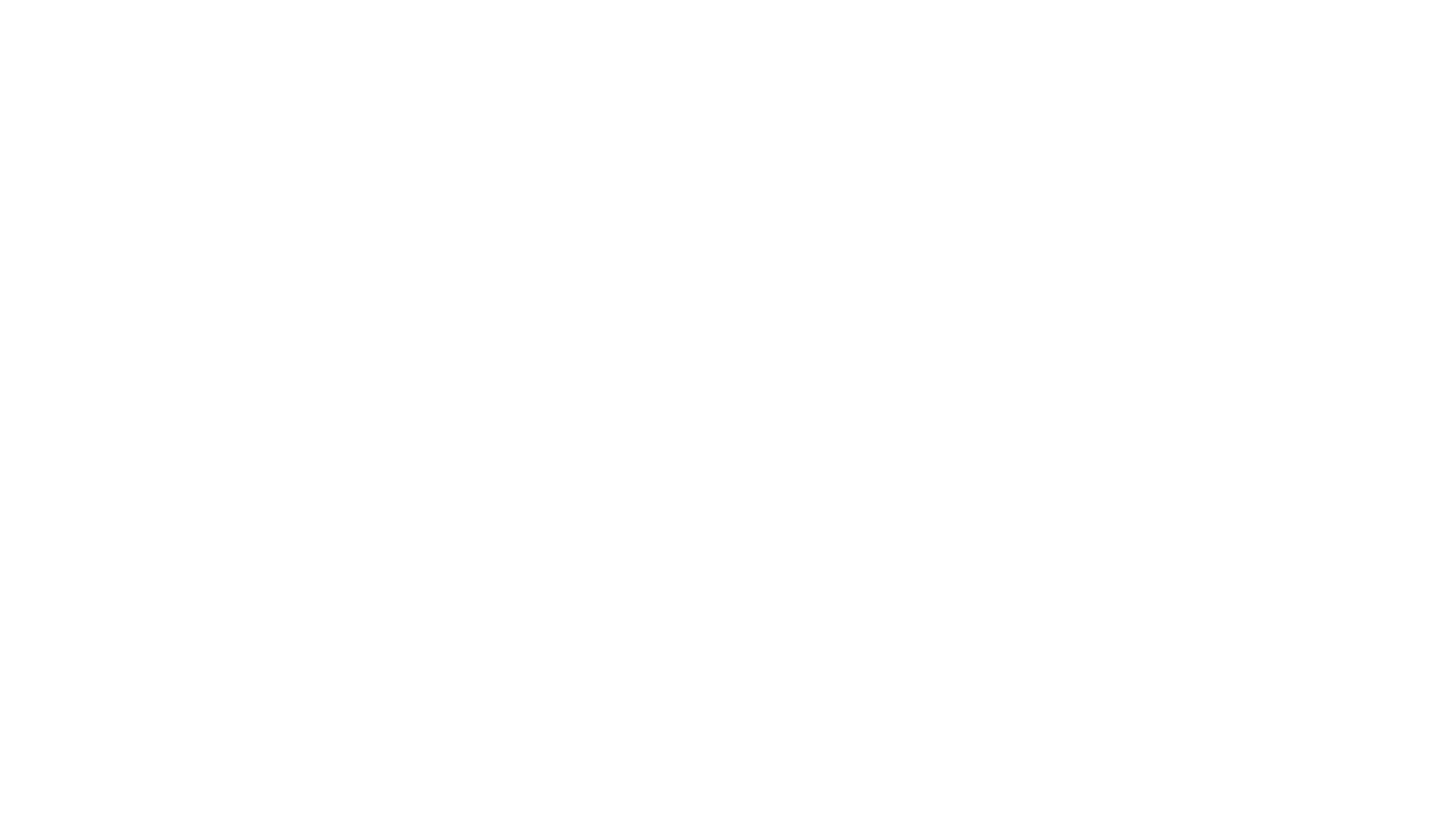 Dziękuje za uwagęPamiętaj internet jest świetny i pomocny ale zarazem bardzo niebezpieczny.